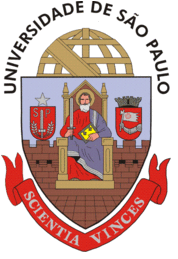 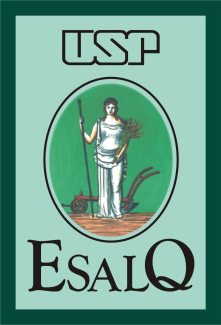 Universidade de São Paulo – USP
Escola Superior de Agricultura Luiz de Queiroz – ESALQ
Departamento de Fitopatologia e Nematologia - LFN
Epidemiologia e Controle – LFN-5840
GRADIENTES DO HLB
Dra. Isabela Vescove Primiano
Engenheira agrônoma
MsC. e PhD. Fitopatologia
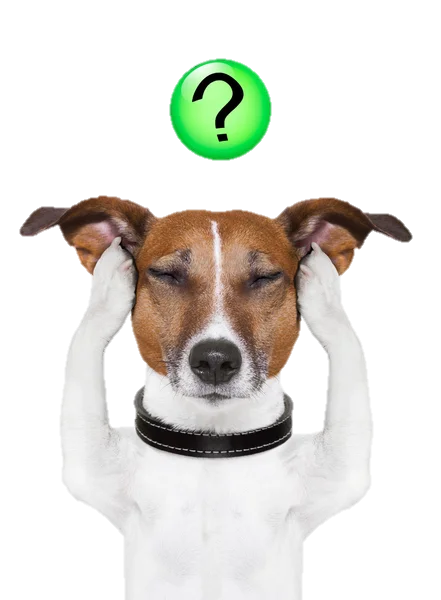 Imagens aéreas de pomares de laranja
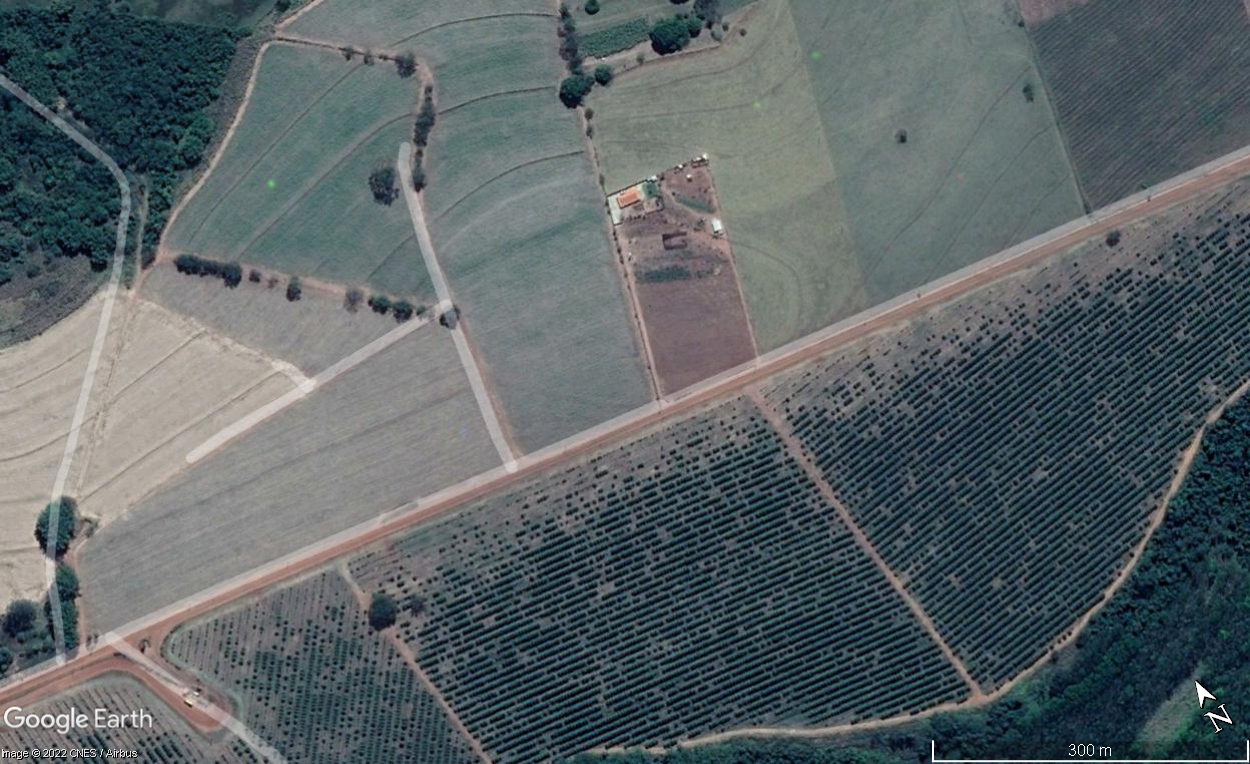 Imagens aéreas de pomares de laranja
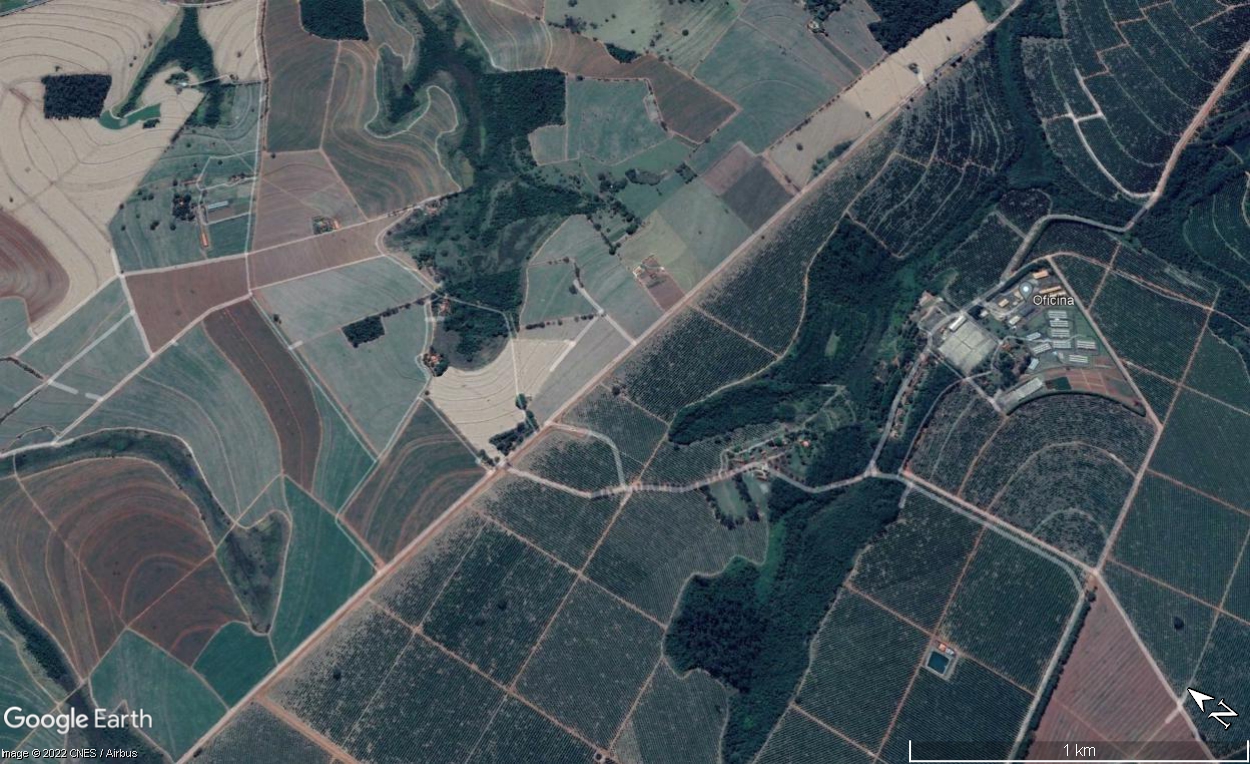 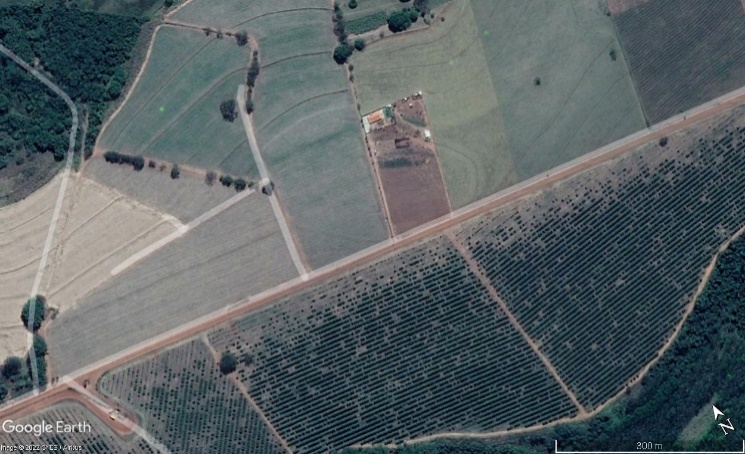 Imagens aéreas de pomares de laranja
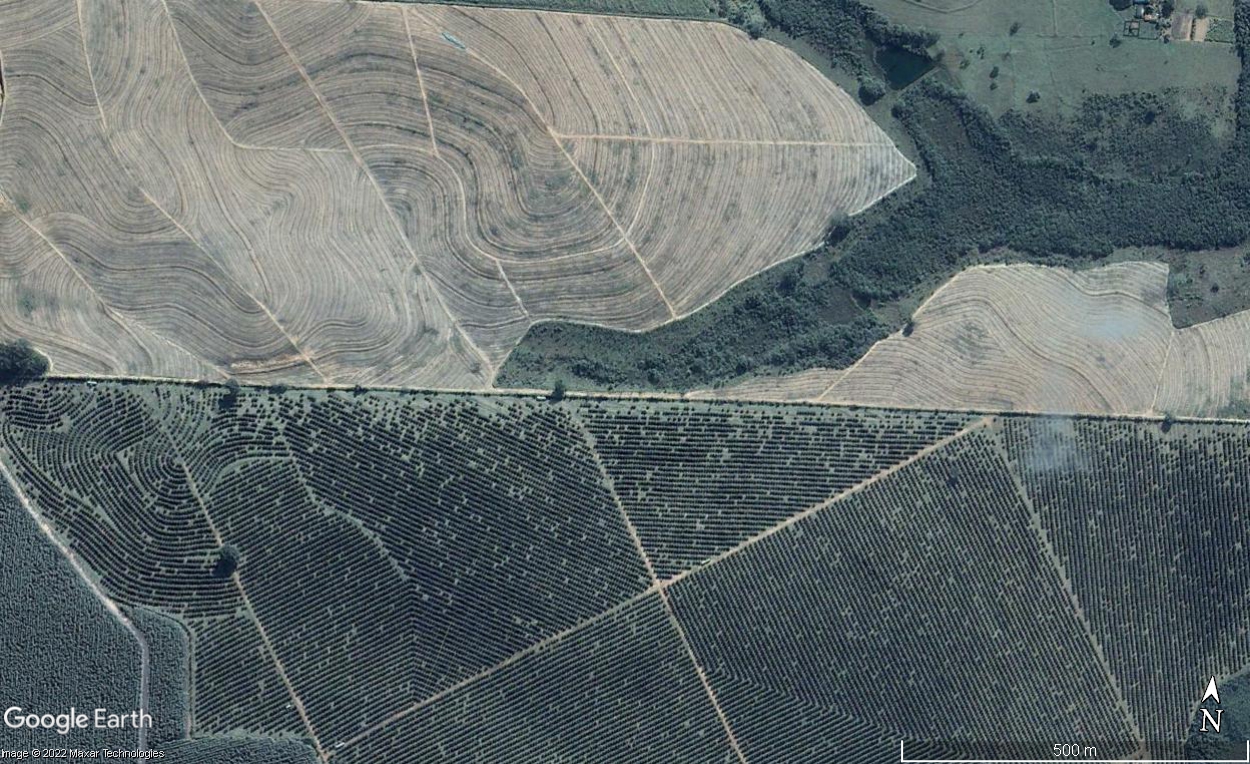 Imagens aéreas de pomares de laranja
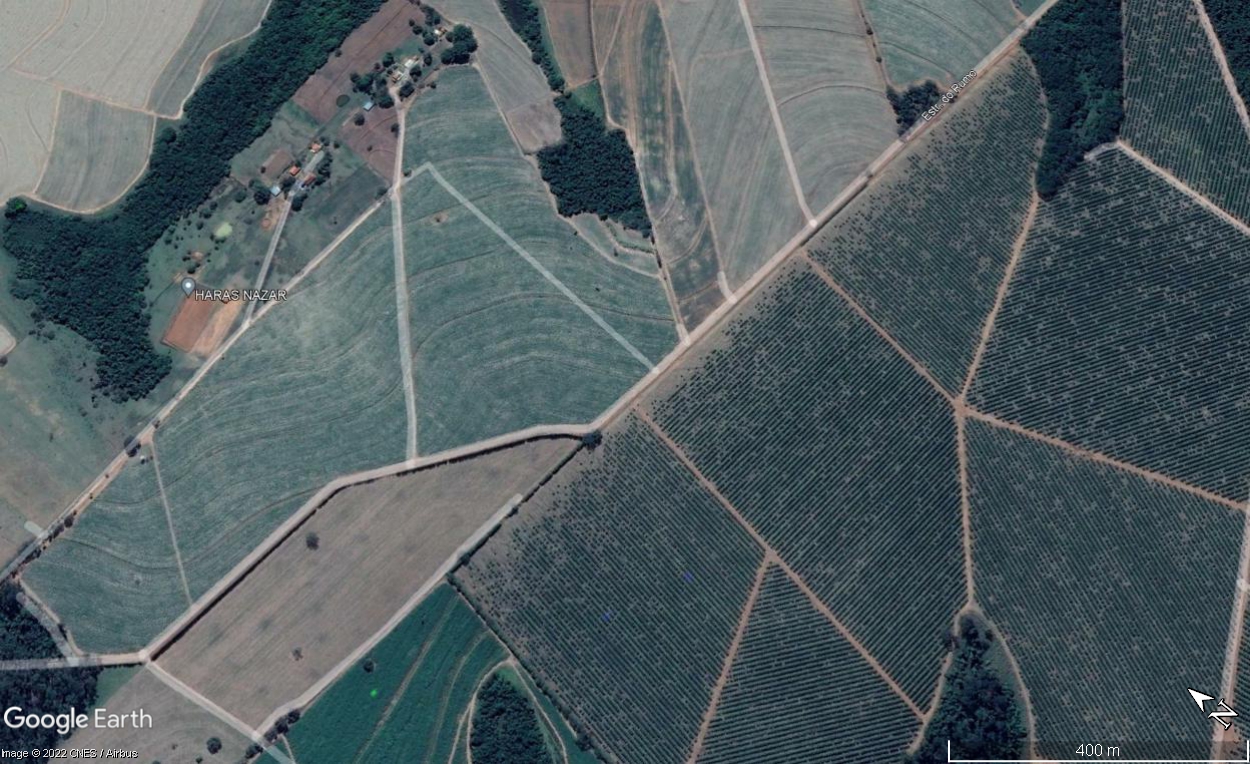 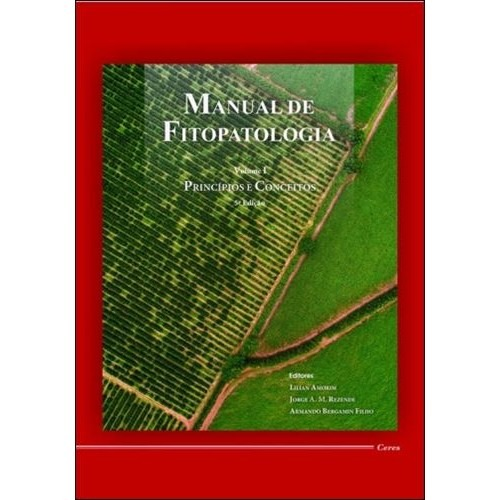 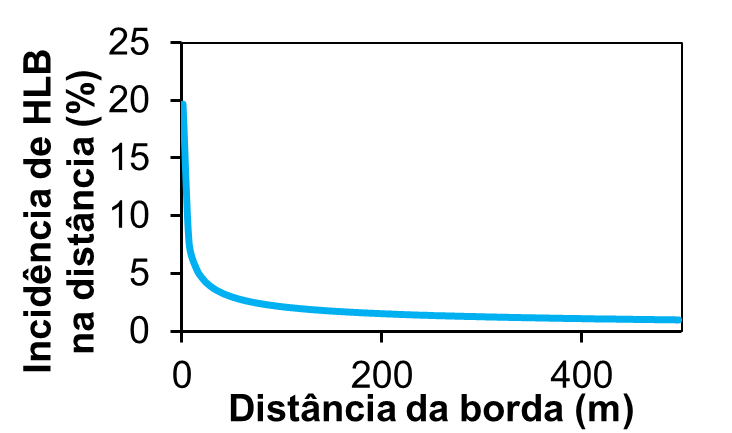 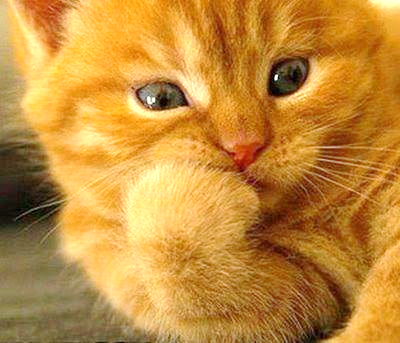 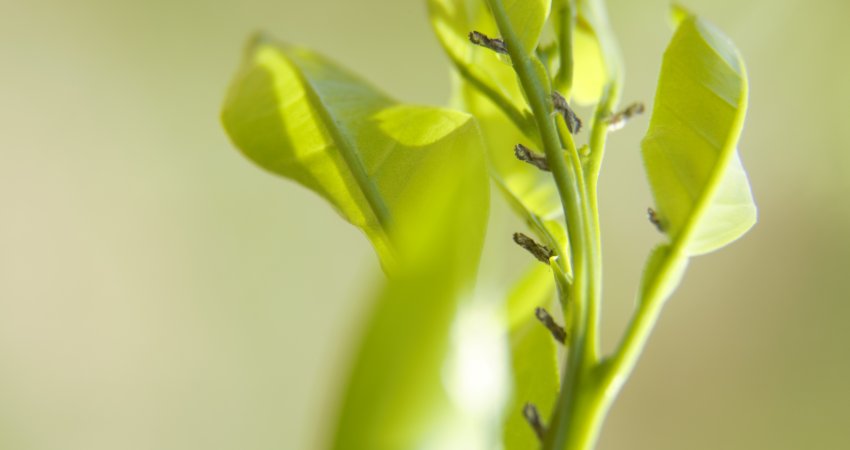 Huanglongbing (HLB) em citros
Floema
Entender bem
para manejar direito
DISSEMINAÇÃO
INFECÇÃO
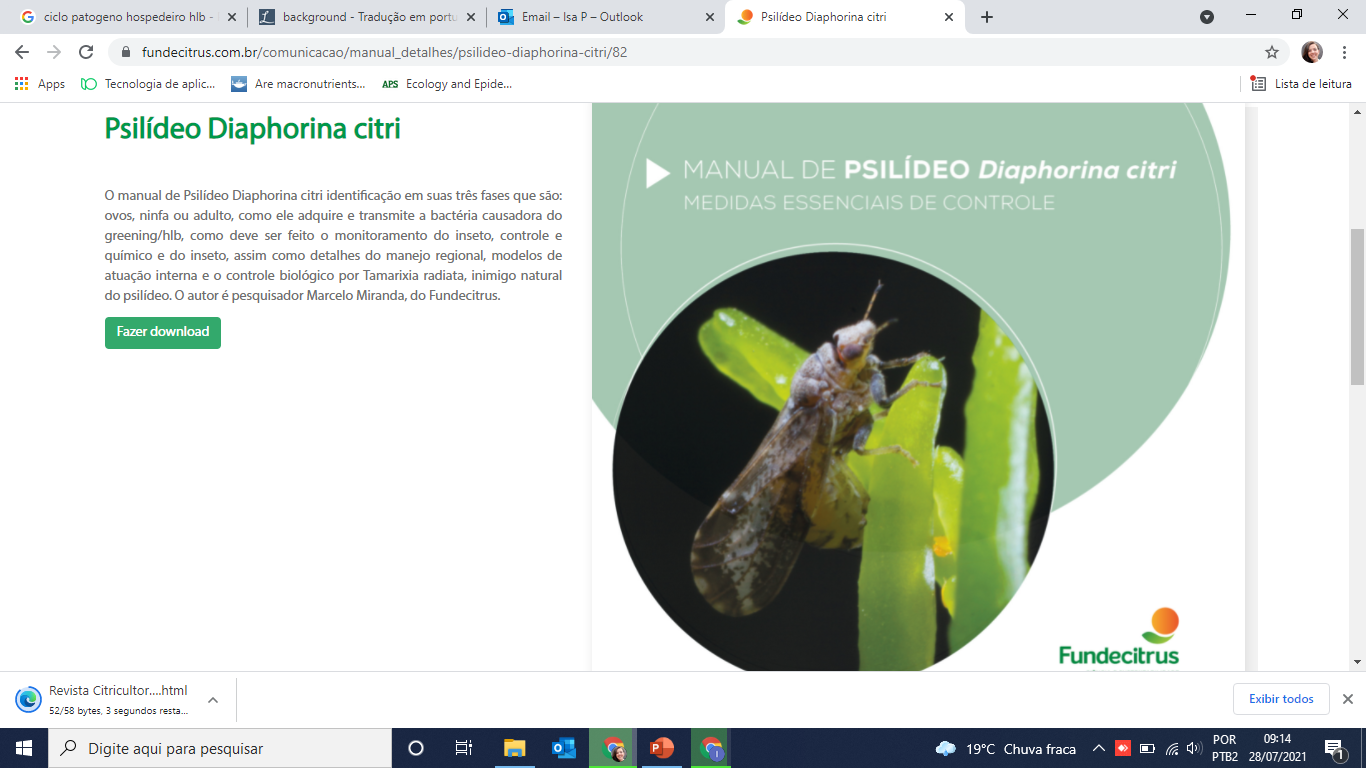 COLONIZAÇÃO
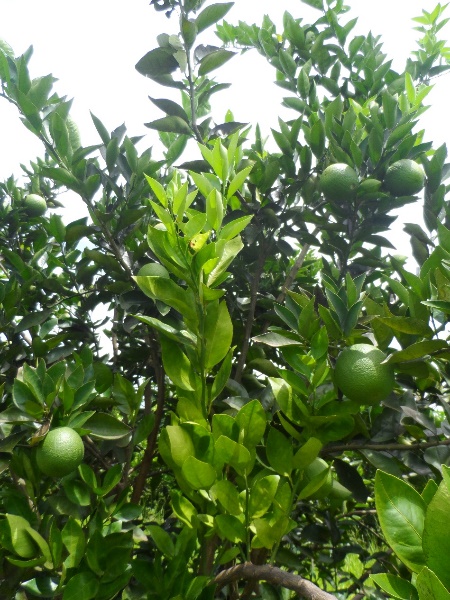 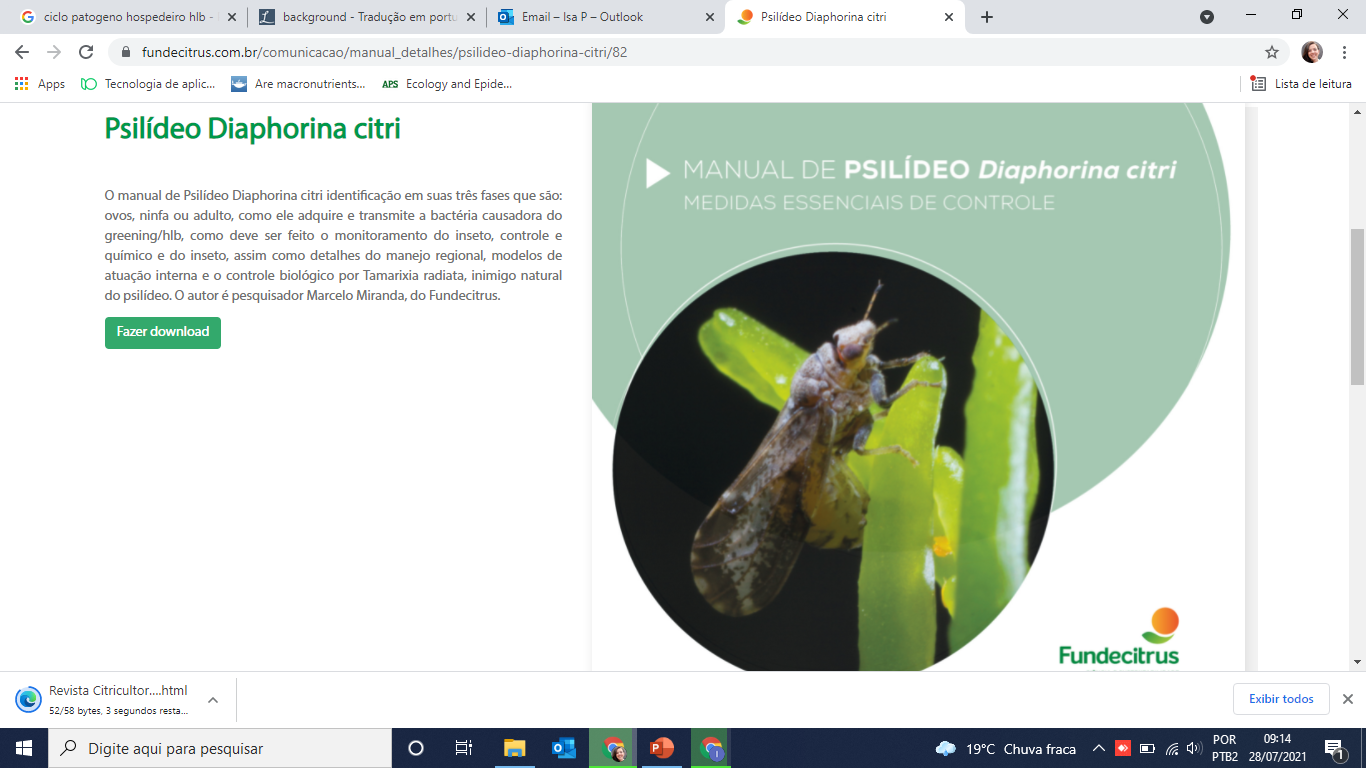 Ciclo secundário
REPRODUÇÃO
Diaphorina citri
(psilídeo)
SOBREVIVÊNCIA
Citros e murta
‘Candidatus Liberibacter asiaticus’
Ciclo primário
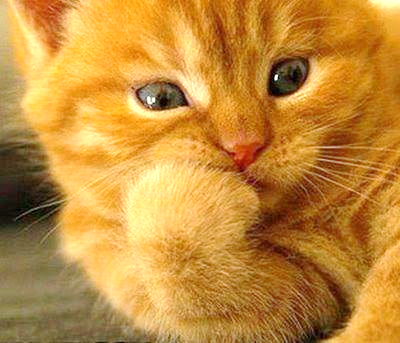 Huanglongbing (HLB) em citros
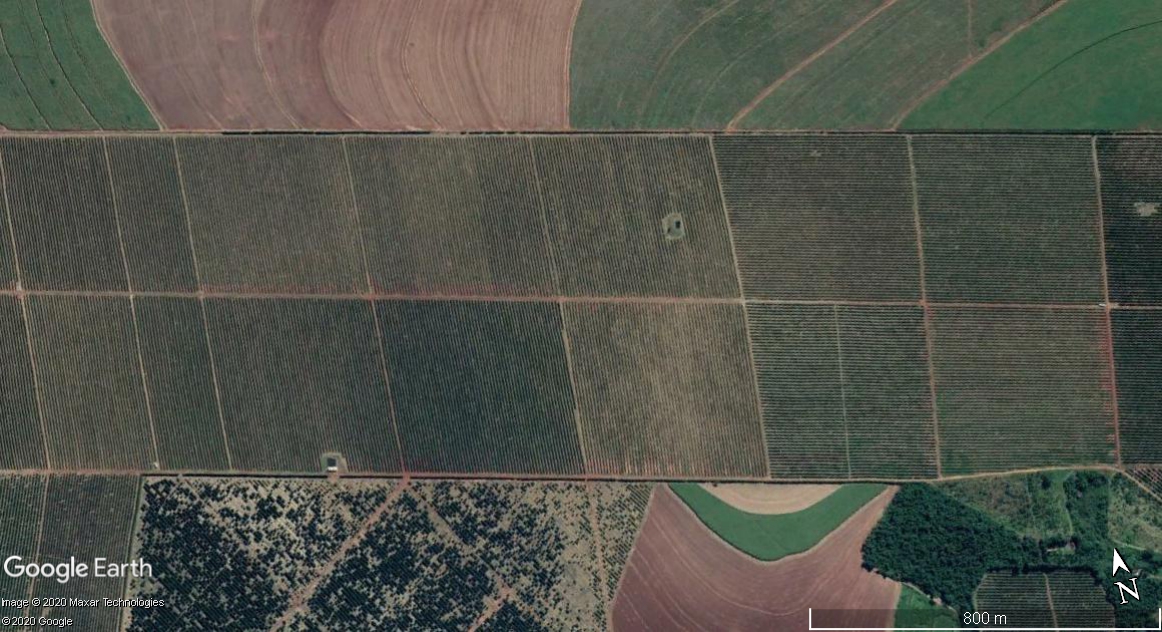 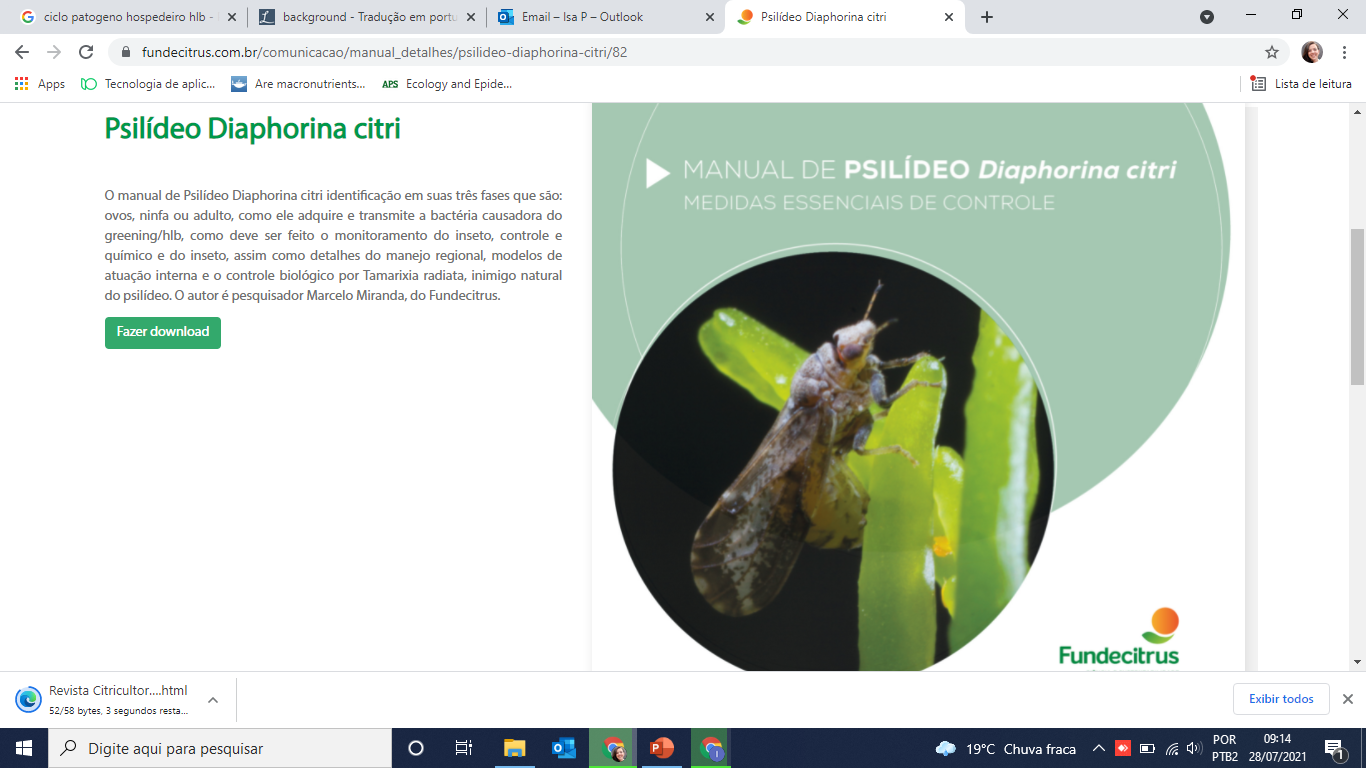 Entender bem
para manejar direito
Propriedade citrícola B
Propriedade citrícola A
Doença policíclica com disseminação primária contínua
Disseminação secundária
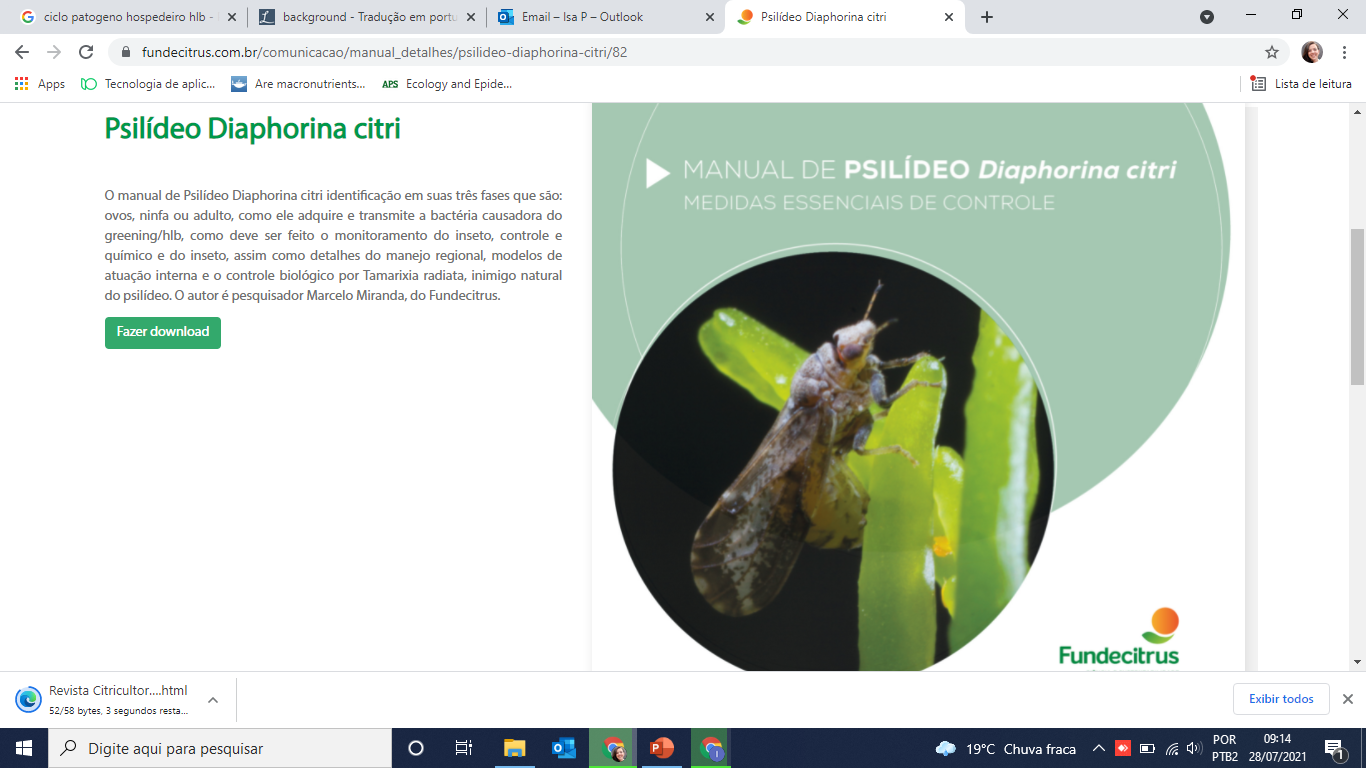 Disseminação primária
Controle do vetor na propriedade
[Speaker Notes: Contínuo fluxo migratório dos psilídeos
Controle químico do vetor não é eficiente para controlar a disseminação primária]
Estudo de caso
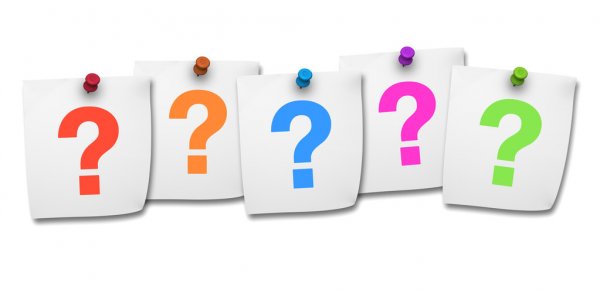 Ex: talhão com 72 ruas – cenário 1 m + 496 m
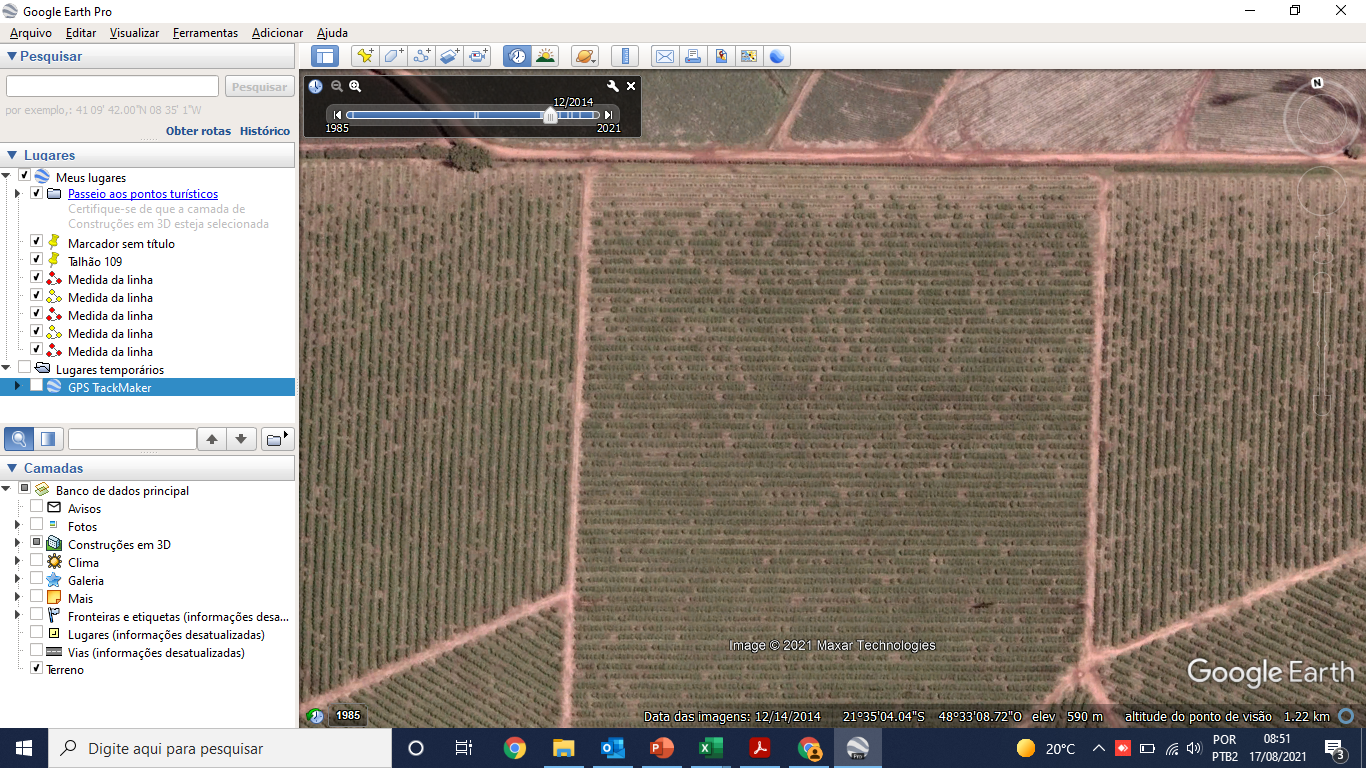 Pulverizações a cada 7 dias: 1 rua
Qual a largura ideal da faixa de borda para pulverizar mais frequentemente e que represente o melhor custo-benefício?
Cenário teórico 
+ 
Análise epidemiológica
+ 
Análise econômica
Pulverizações a cada 14 dias: 71 ruas
Estudo de caso
2,5 m
Cenário teórico
7,0 m
Talhão
Início: 3 anos de idade (até 7º ano)
Espaçamento: 2,5 m X 7 m
(201 árvores X 72 ruas)
Cenário teórico
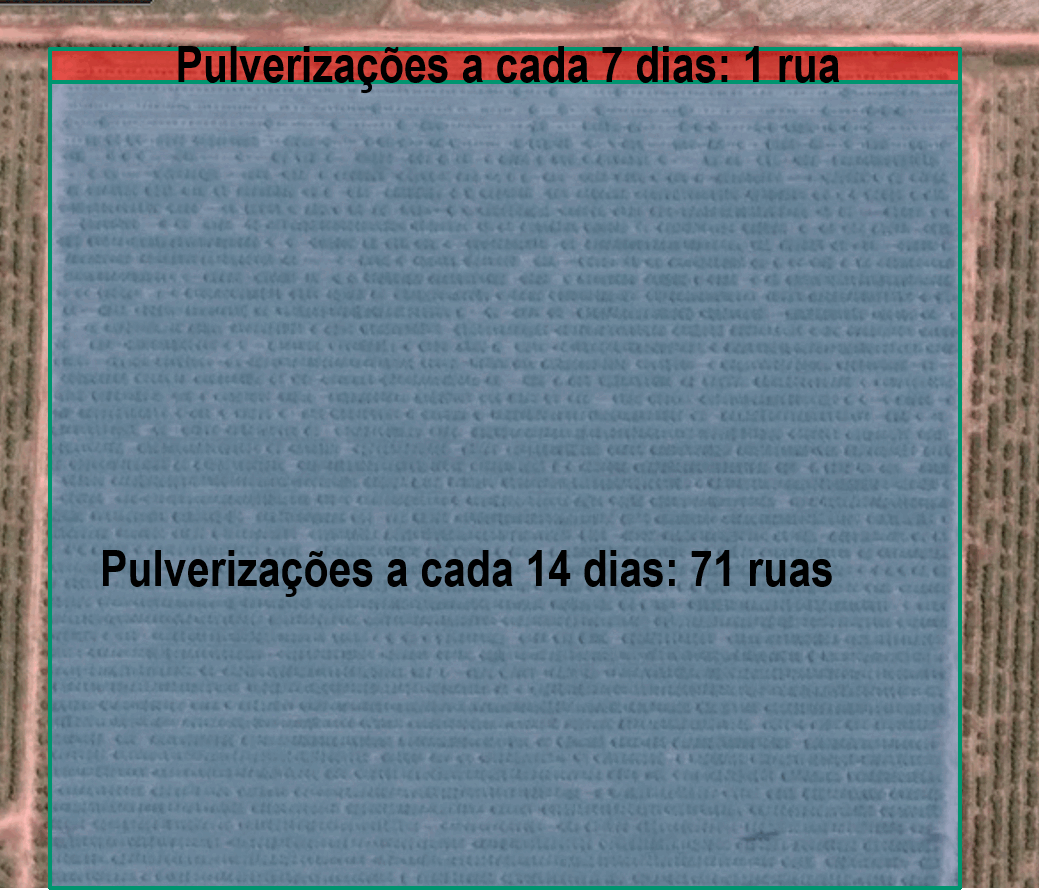 Análise epidemiológica
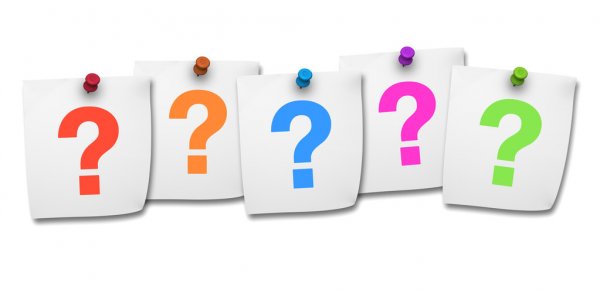 Quantidade de psilídeos migrantes
Total de plantas doentes em cada cenário
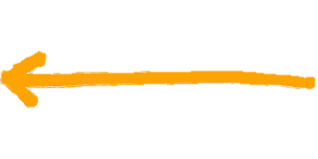 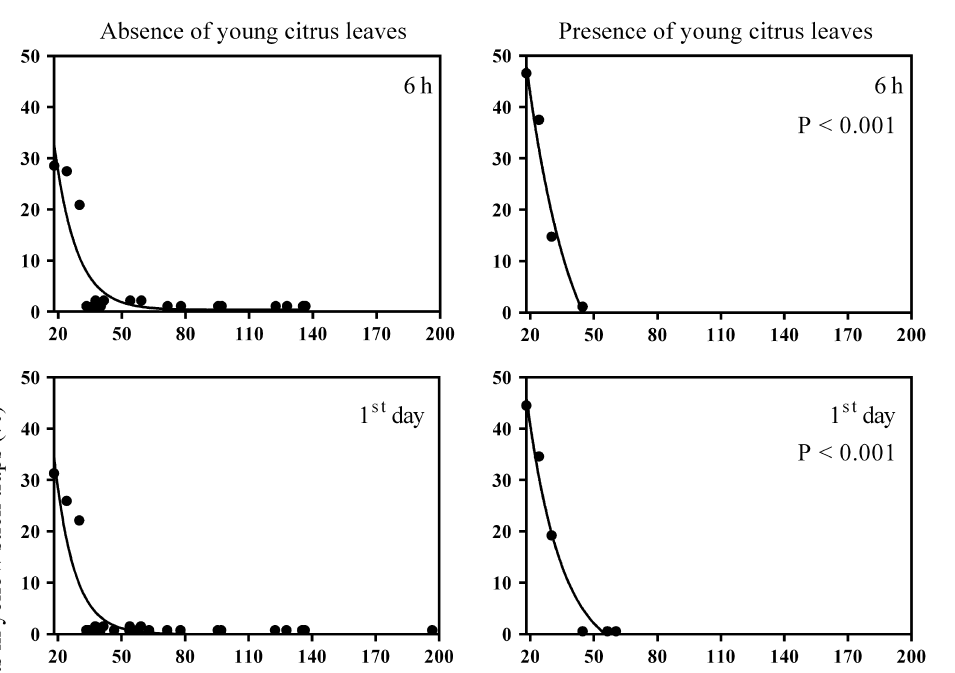 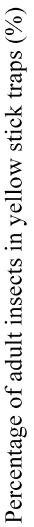 Tomaseto, R. Krugner and J. R. S. Lopes, 2016
https://doi.org/10.1111/jen.12249
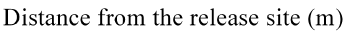 Análise epidemiológica
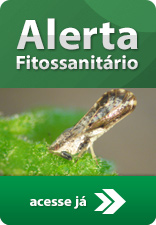 1) Estimar a quantidade de psilídeos migrantes por distância
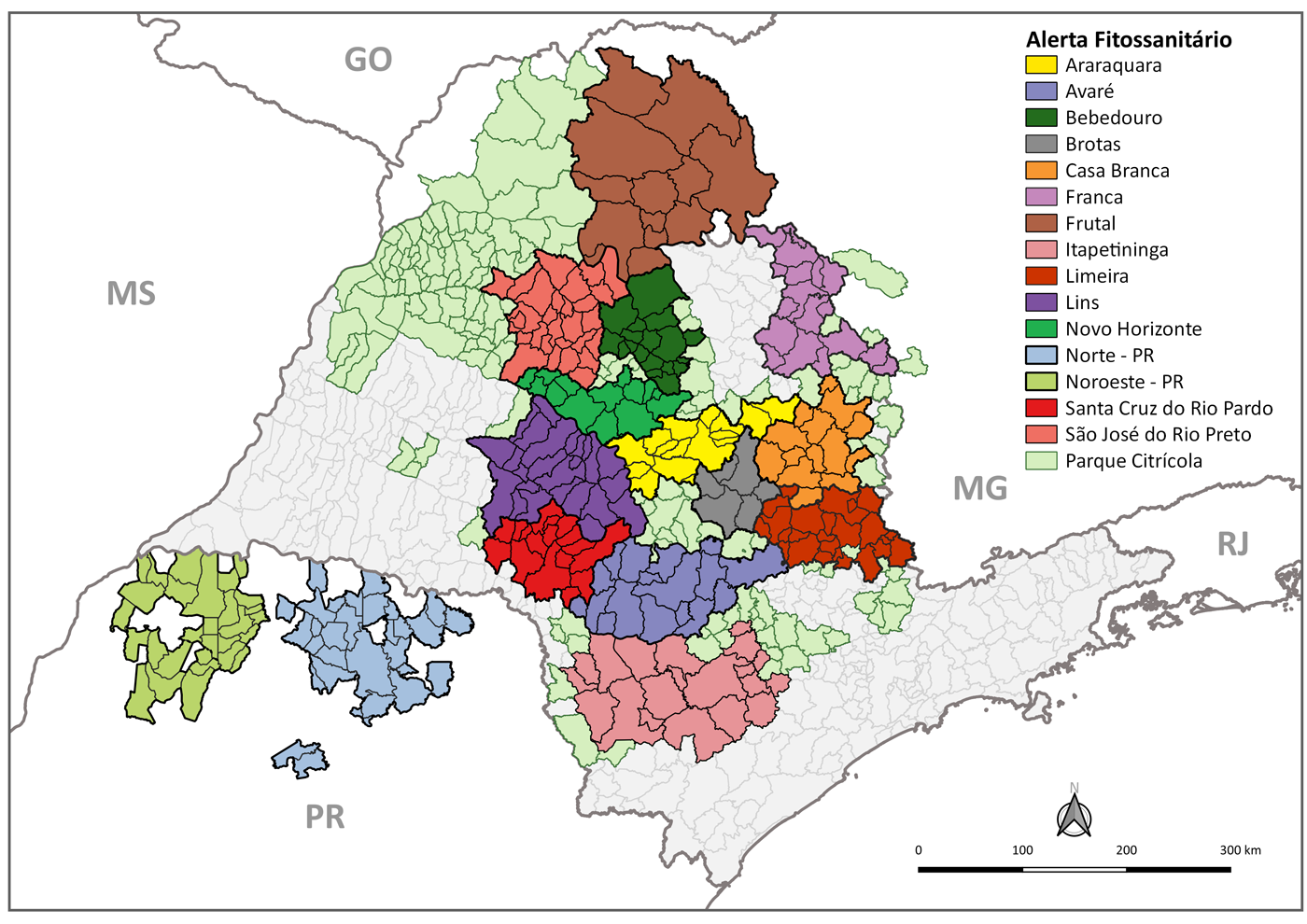 N/NO
N/NO
N/NO
N/NO
C/S
C/S
C/S
C/S
C/S
C/S
SO
SO
SO
Abundância média (psilídeo/armadilha/avaliação) Alerta: julho/2019 a julho/2022 armadilhas só na borda)
Análise epidemiológica
1) Estimar a quantidade de psilídeos migrantes por distância
por distância
- 34 talhões: ajustes exponencial negativo e potência inversa
Média do b  0.484
Média do a = 0,05
Ab=a*(dist -0,484)
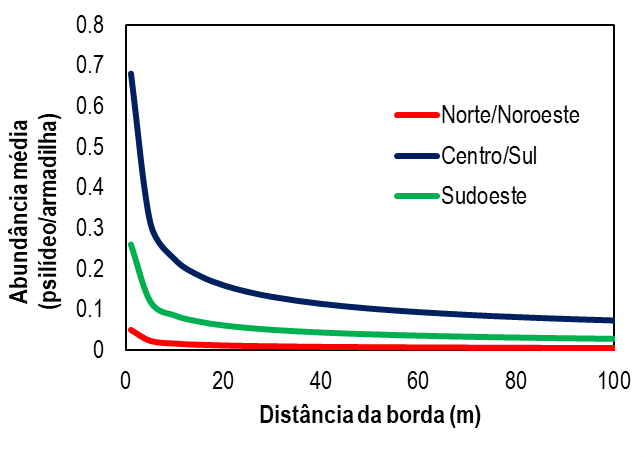 Média do a = 0,68
Média do a = 0,26
[Speaker Notes: A = abundancia de psilídeo na distancia = 1
(gradiente não cai rapidamente com a distância)
 (focos secundários.."não chega no zero")]
Análise epidemiológica
Eficiência de controle
Quantidade de psilídeos migrantes por distância
>
Pulverizações semanais (67,1%)
Pulverizações quinzenais (43,9%)
Quantidade de psilídeos com a bactéria por distância
Probabilidade de inoculação (%)
Quantidade de psilídeos com a bactéria e vivos por distância (eficiência da pulverização semanal e quinzenal)
Lopes and Cifuentes-Arenas, 2021 (fórmula) 
https://doi.org/10.1094/PHYTO-02-21-0076-R
+Wulff et al, 2020 (Ct médio)
Wulff et al., 2020
https://doi.org/10.3390/insects11100672
Quantidade de plantas doentes por distância
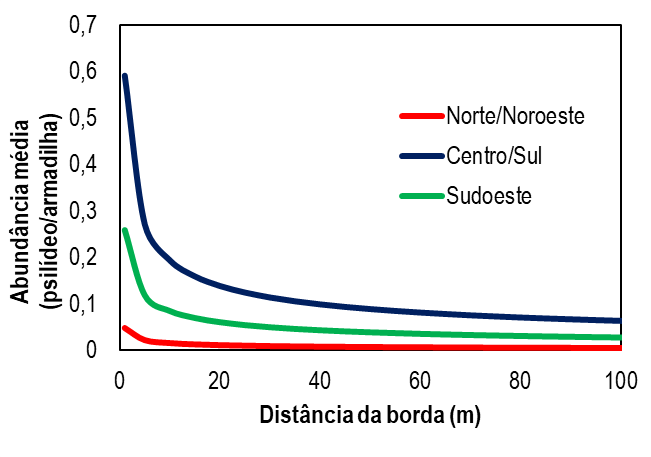 Total de plantas doentes em cada cenário
[Speaker Notes: Probabilidade de inoculação (%) - depende do Ct de Las no psilídeo]
Análise epidemiológica
Abundância média (psilídeo/armadilha/avaliação) Alerta: julho/2017 a julho/2022
Psilídeo com a bactéria (%)  artigo Wulff et al., 2020
Probabilidade de inoculação (%)  artigo Lopes & Cifuentes-Arenas, 2021
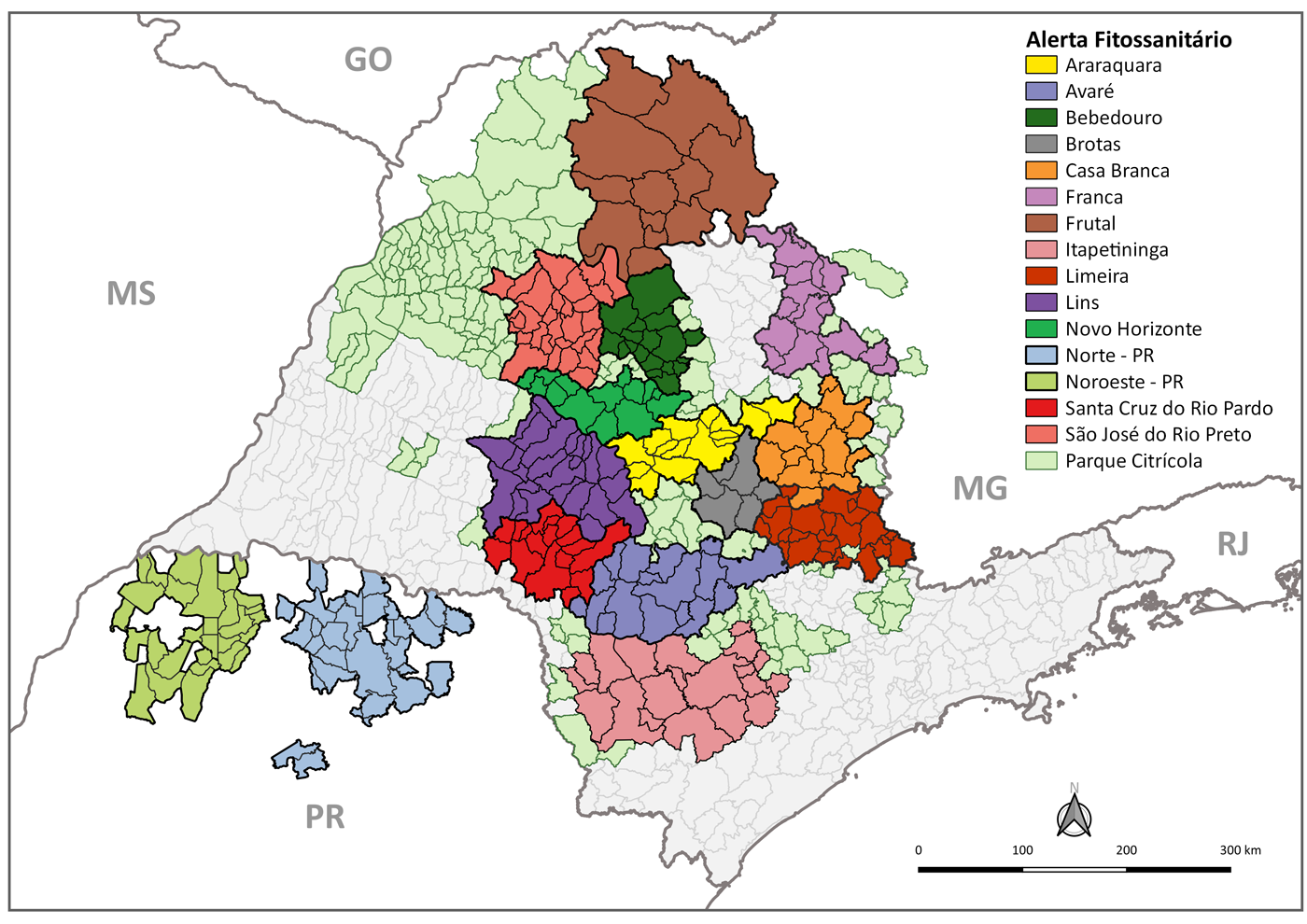 N/NO
N/NO
N/NO
N/NO
C/S
C/S
C/S
C/S
C/S
C/S
SO
SO
SO
Incidência anual de plantas com HLB (%) – talhão inteiro
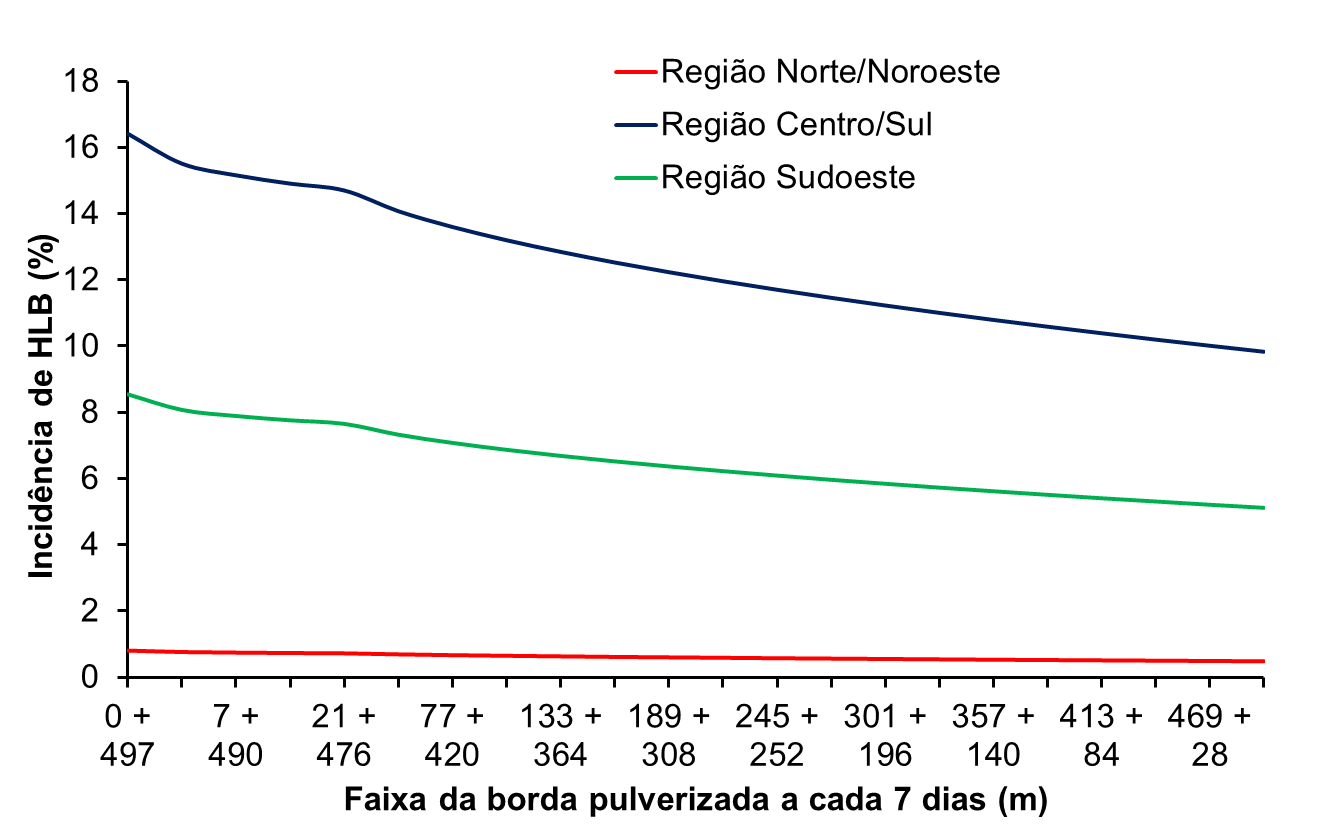 (0,05 psilídeos/armadilha)
(0,68 psilídeos/armadilha)
(0,26 psilídeos/armadilha)
Análise econômica
Valor da mão-de-obra para cada operação
Custo da erradicação
Rendimento da inspeção (plantas/pessoa/dia)
Número de inspeção por ano (4 vezes – a cada 3 meses)
Rendimento do corte (plantas/h)  motosserra e trincha
Valor da hora-máquina (R$/h)  motosserra e trincha
Rendimento de aplicação de herbicida (covas/pessoa/dia)
Dose e valor do herbicida
Custo da pulverização
Valor da mão-de-obra para cada operação
Valor da máquina
Valor do inseticida
Dose do inseticida
Volume da copa (de acordo com a idade)
Volume de calda (40 mL/m³ de copa)
Custo do replantio
Rendimento do plantio (mudas plantadas/pessoa/dia)
Dose e valor do adubo e calcário
Valor da muda
Rendimento da irrigação (covas irrigadas/pessoa/dia)
Frequência de irrigação (número/ano)
Resultados preliminares – 2 anos
(Erradicação vs. manutenção das plantas com HLB)
Análise econômica
Total de plantas doentes em cada cenário
Custo da erradicação + do replantio
Custo da pulverização (3 modos de ação)
Produção anual por planta × Preço médio da caixa (CEPEA)
Custo
Receita
Custo e receita calculados pra cada ano de acordo com o crescimento da árvore  análise com dados acumulados de 5 anos (do 3º ao 7ºano)
método: Valor presente líquido
Cada cenário foi comparado com a pulverização a cada 14 dias em área total lucro incremental
*diferença em relação à pulverização em área total a cada 14 dias
Região Norte/Noroeste (0,05 psilídeos/armadilha)
Região Sudoeste
(0,26 psilídeos/armadilha)
Região Centro/Sul
(0,68 psilídeos/armadilha)
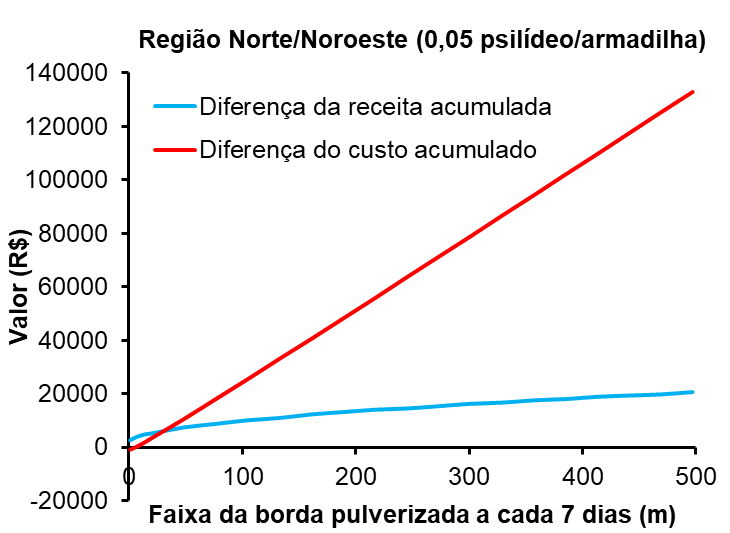 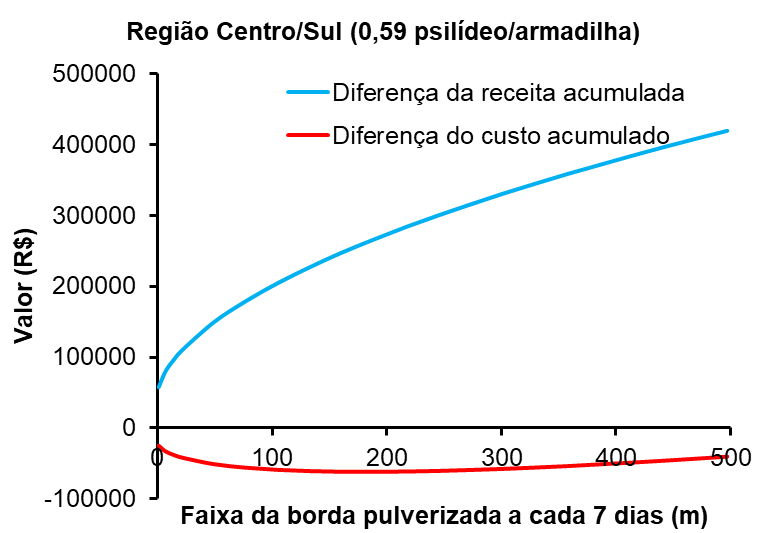 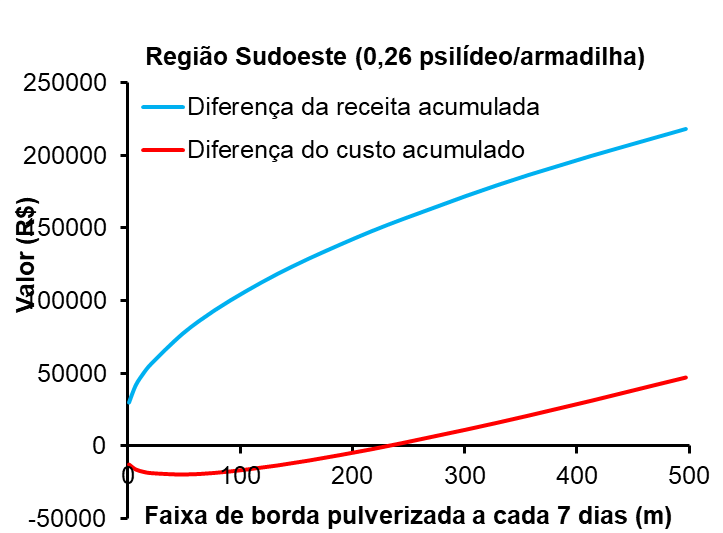 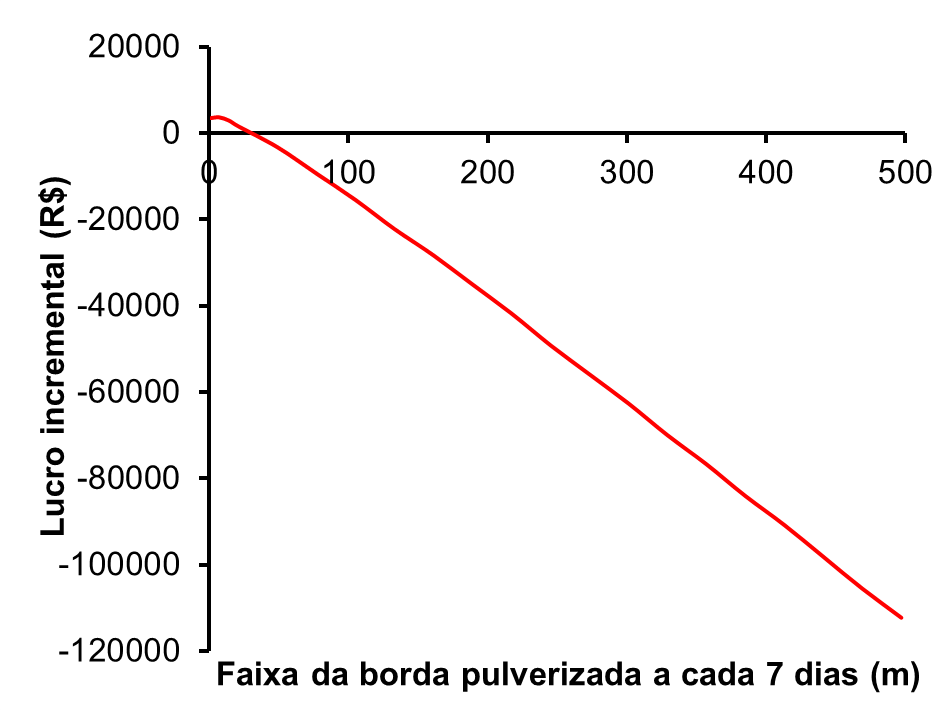 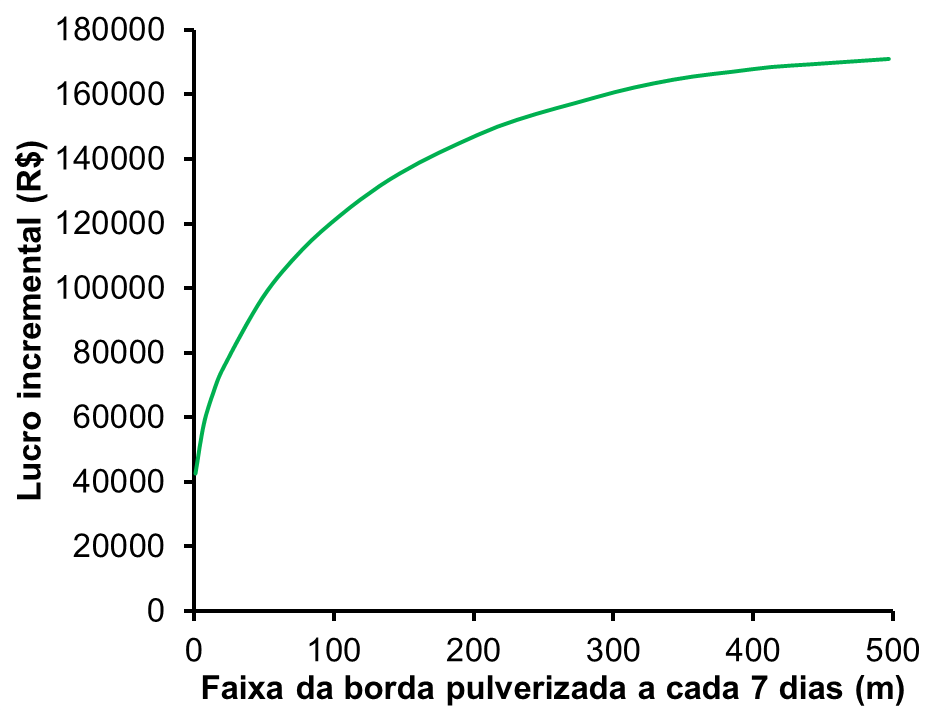 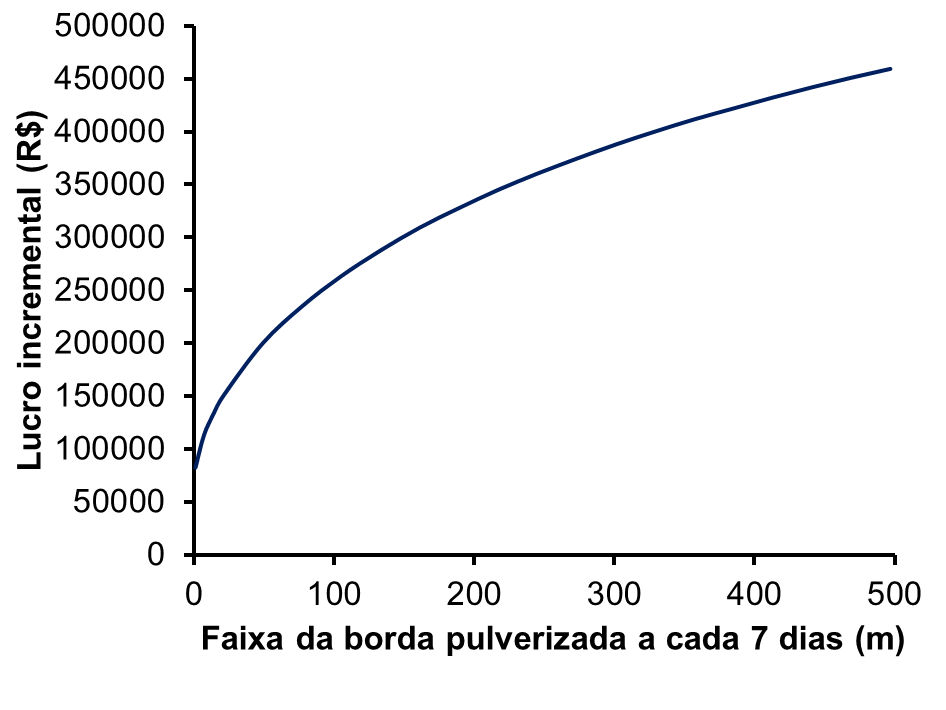 Região Norte/Noroeste (0,05 psilídeos/armadilha)
Região Sudoeste
(0,26 psilídeos/armadilha)
Região Centro/Sul
(0,68 psilídeos/armadilha)
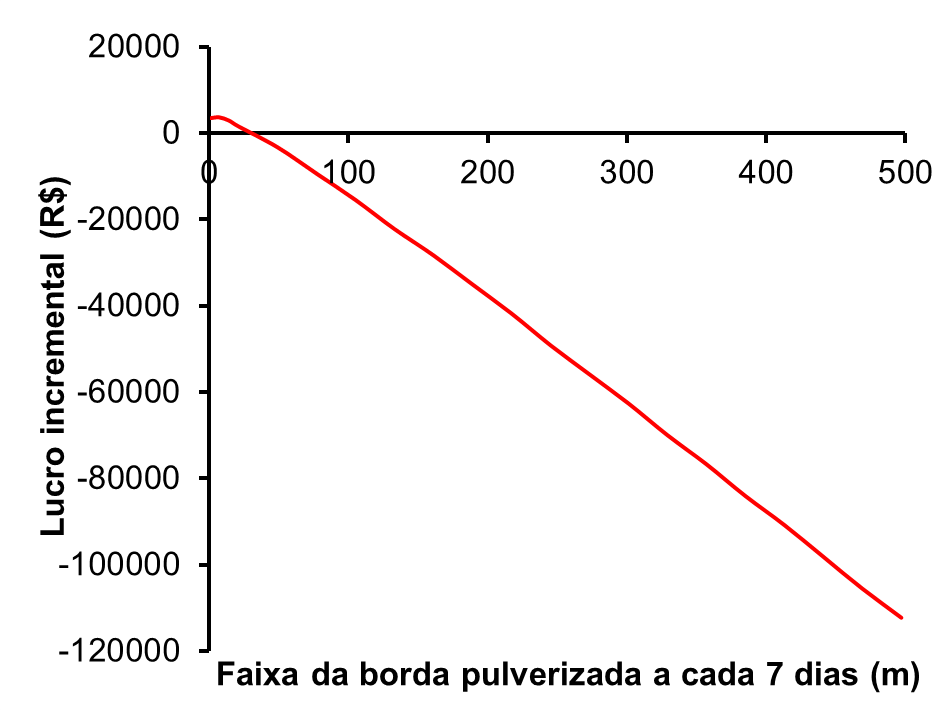 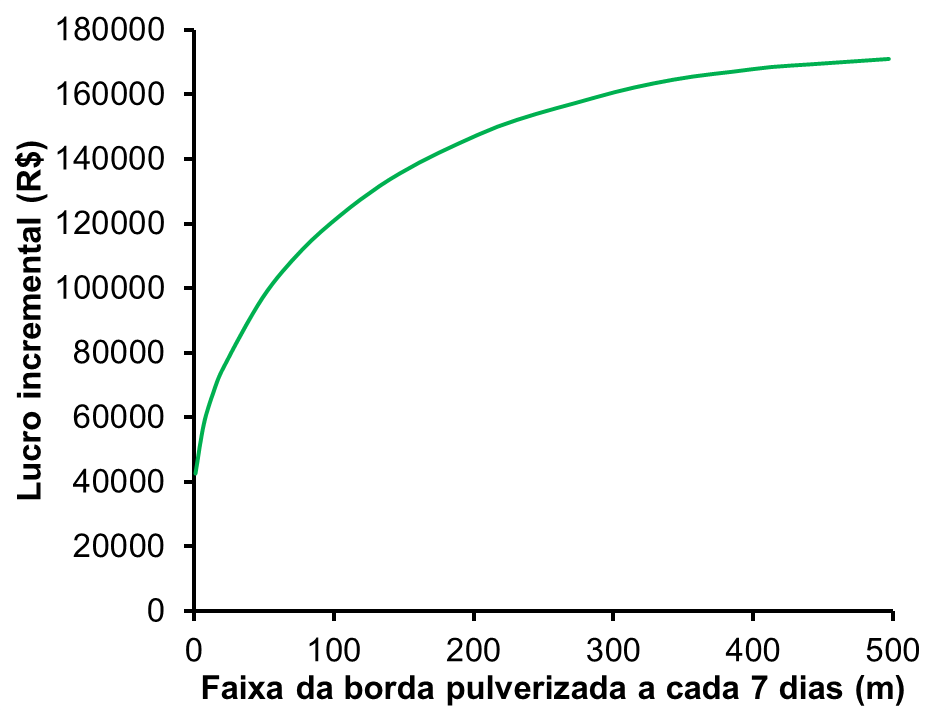 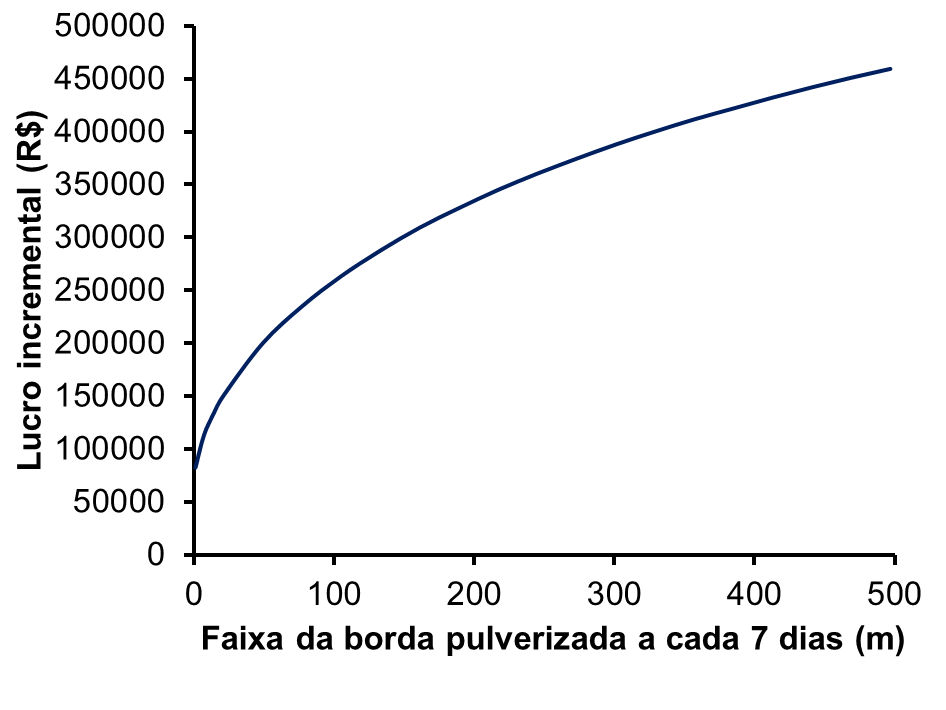 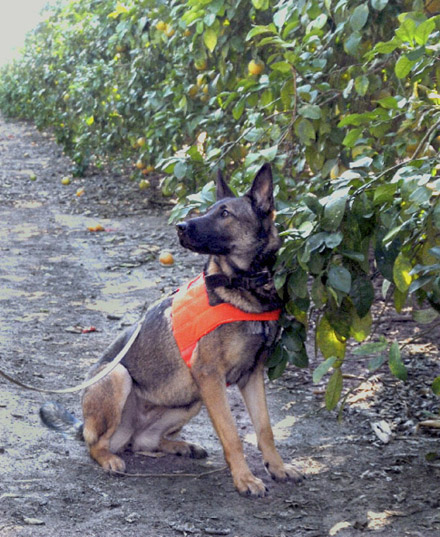 Em talhões bem manejos, mas o entorno tem alta densidade da população de psilídeos  pulverizar semanalmente o talhão todo
Em talhões bem manejos, mas o entorno tem baixa densidade da população de psilídeos  analisar para definir a faixa semanal
[Speaker Notes: In scenarios with high ACP populations (3x and 5x FAS), it was economically viable to spray the entire plot every 7 days. 
Primary ACP spread is not completely bypassed by insecticide sprays. Growers should be motivated to continuous participate in area-wide control campaigns to reduce ACP density within the region and, consequently, reduce the edge strip that will receive weekly insecticide spray frequency]
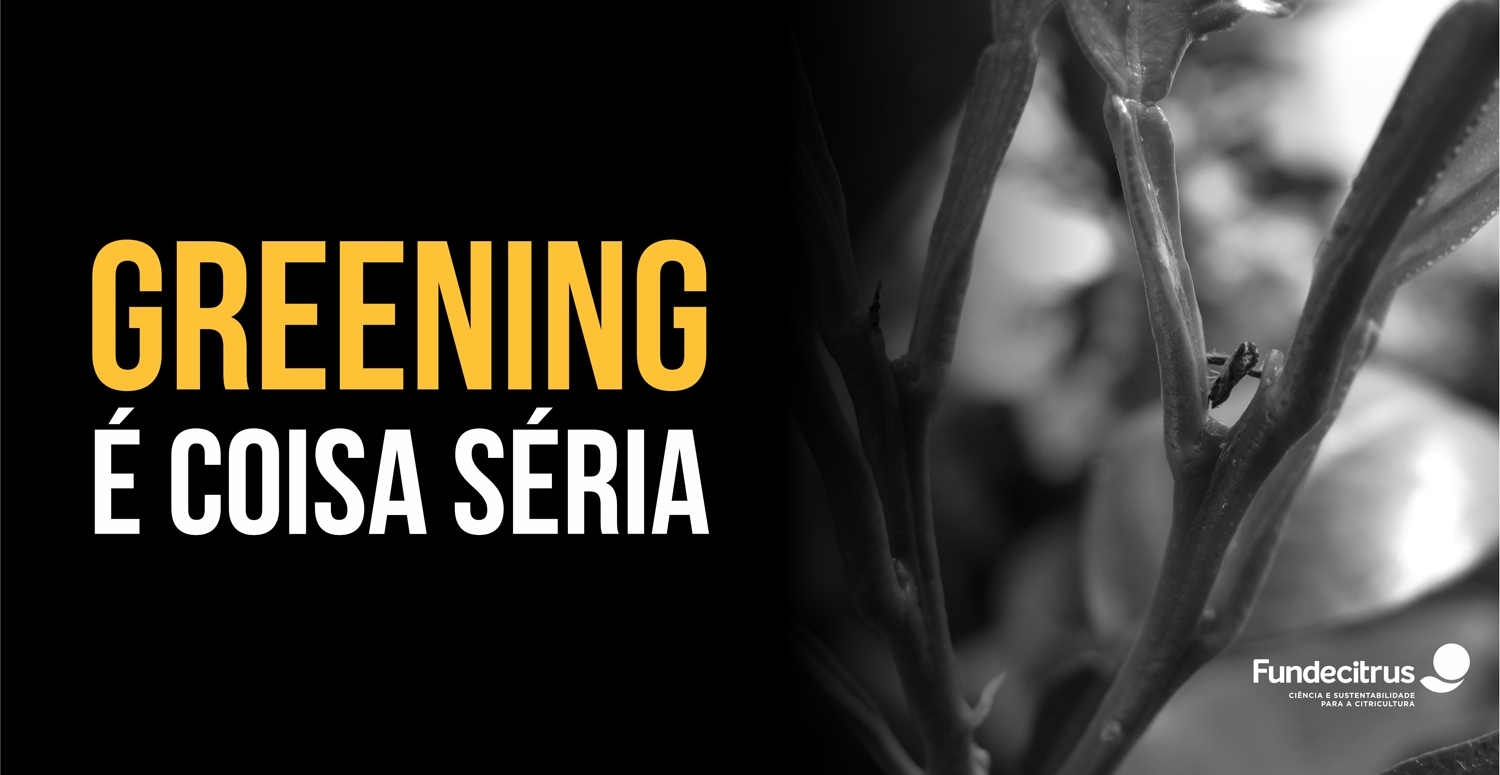